Предложение
для Кировского областного союза 
организации профсоюзов
«Федерации профсоюзных организаций
 Кировской области»
МТС – оператор №1 для Вашего бизнеса
Свой круг – это специальная программа МТС, благодаря которой члены Кировского областного союза организации профсоюзов имеют возможность подключить выгодные корпоративные тарифы на льготных условиях. 
Участники программы «Свой круг» самостоятельно оплачивают мобильную связь, пользуясь всеми преимуществами выгодных корпоративных тарифов. Предоставляется специальная линейка тарифных планов «Профсоюзный».  

 
                                                                                                                                                                                  
 Более 100 000 000 абонентов          Более 70 000 сотрудников                                                      
                                                                                                                                 
                                                                                                         
                                                                                                                                      
Около 100 000 базовых                                   
 станций стандарта 2G/3G/LTE
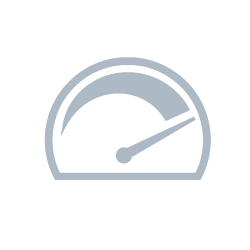 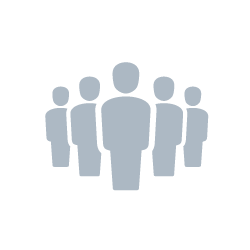 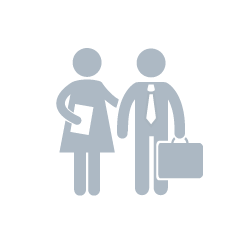 40% корпоративных абонентов в России выбирают МТС
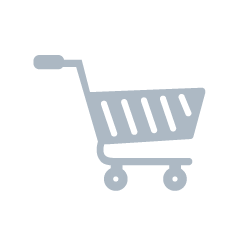 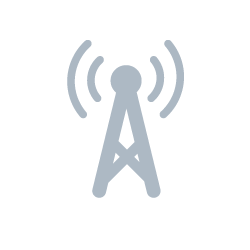 Выгоды ТП «Профсоюзный» от ПАО МТС:
Индивидуальный подход и персональный менеджер (предоставление зависит от объема потребляемых услуг)
Льготный роуминг: 0 рублей за входящие звонки в поездках по миру с 1-ой по 10 минуту каждого вызова
Безлимитное общение между сотрудниками компании и абонентами МТС всей России
Оптимальные пакеты интернет-трафика для работы с данными и электронной почтой
Кредитный или авансовый метод оплаты на выбор
Специальные услуги, позволяющие настроить тарифы с учетом потребностей каждого сотрудника
Возможность приобретения телефонов и других мобильных устройств со скидками.
Большой выбор способов обслуживания в компании.
Online инструменты управления и контроля за номерами
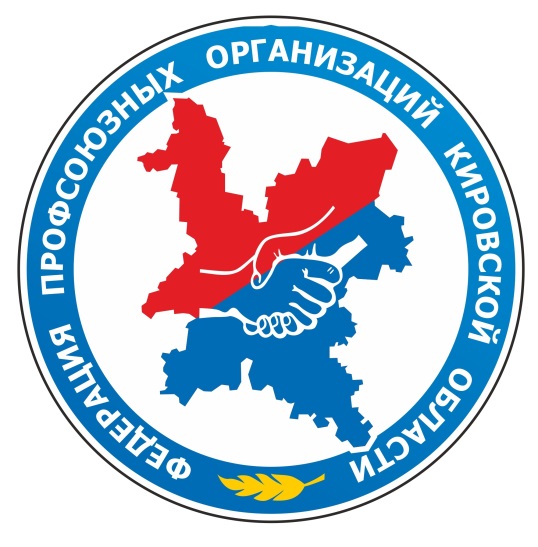 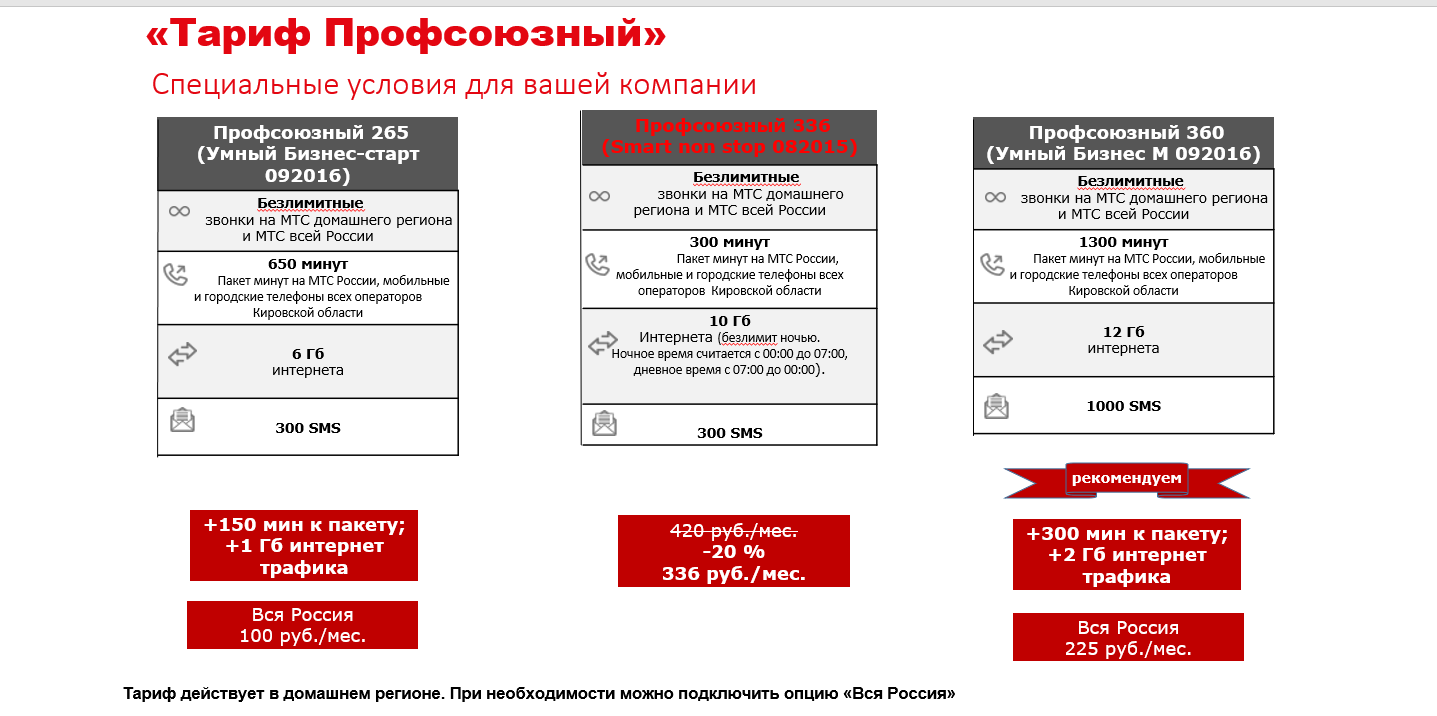 «Тариф Профсоюзный»
Специальные условия для вашей компании
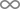 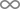 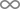 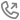 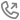 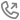 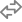 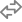 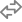 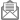 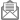 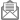 рекомендуем
+150мин к пакету;
+1Гб интернет трафика
350 руб./мес.
-20 %
280 руб./мес.
+300мин к пакету;
+2Гб интернет трафика
Вся Россия             100 руб./мес.
Вся Россия             225 руб./мес.
Опция "Вся Россия". Подключается по желанию. При её подключении - минуты, смс и интернет действует для межгорода и в роуминге по России.
*Звонки сверх пакета на МТС России — бесплатно.
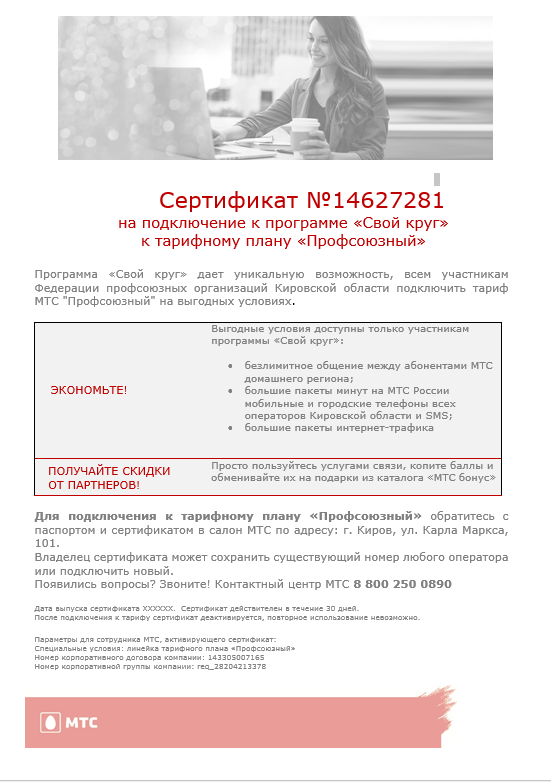 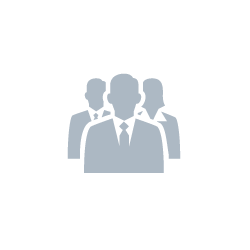 Для подключения к тарифному плану «Профсоюзный» обратитесь с паспортом и сертификатом в салон МТС по адресу: г. Киров, ул. Карла Маркса, 101.
 
Владелец сертификата может сохранить существующий номер любого оператора или подключить новый.
 
Появились вопросы? Звоните! Контактный центр МТС 8 800 250 0890